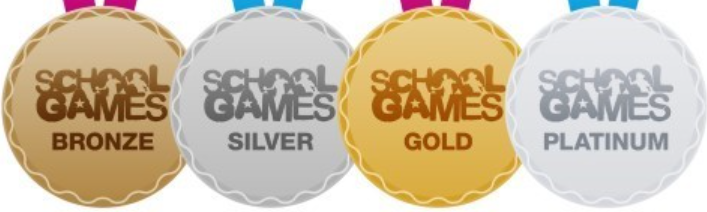 School Games Mark 22/23
[Speaker Notes: Welcome to the SGM Presentation

In the next half hour or so I’ll be giving you a whistlesstop tour of what the SGM is, the changes from last to this year and a bit of depth on one of the outcomes so you can understand this in greater detail.]
SGM 2022/23
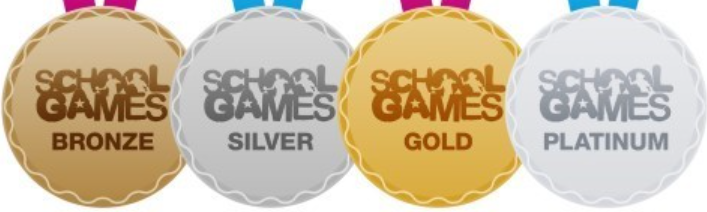 WHAT IS THE SGM
A nationally recognised tool aimed at helping schools effectively reflect on their engagement in the School Games. 

WHY DO WE DO THE SGM ?
To reward and recognise a school’s engagement (provision and uptake) in the School Games against a national benchmark 
To celebrate keeping young people active
[Speaker Notes: What is the school games mark 

The School Games Mark is an awards scheme designed to reward schools for their commitment to the development of competition across their school and into the community. 

Participating in this process allows schools to evaluate their PE provision and assists them in developing an action plan for future progress.

Why do we do the school games mark? 

We want to help schools by rewarding and recognising engagement (provision and uptake) in the School Games against a national benchmark and to celebrate keeping young people active.]
SGM CRITERIA
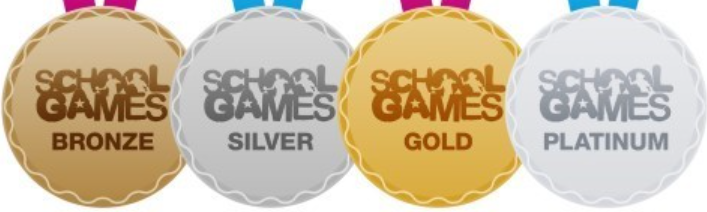 4 levels: Bronze, Silver, Gold, Platinum

Outcome 1: Every child achieving 60 active minutes daily. 

Outcome 2: Creating positive experiences in competition with clear intent. 

Outcome 3: Having a clear focus on transition points and secondary school engagement. 

Outcome 4: Using leadership to develop character of young people.

Outcome 5: Engage and educate your community:parents, local clubs, governors etc about the above 4 outcomes.
[Speaker Notes: There are 4 award levels – Bronze, Silver, Gold and Platinum

To achieve the levels you have to meet the 5 necessary OUTCOMES. Each level has varying degrees as to how you meet them, but to give you a small idea of what these outcomes are about: 

Outcome 1 is all about the wider national agenda of 60 active minutes for every child. The aim is to prioritise the delivery of 60 active minutes for every child to support improvements in their physical literacy, social, emotional and physical wellbeing. 

Outcome 2 is about creating positive experiences in competition, and having clear competitive intent for the right children. This includes demonstrating how you are targeting young people who need the intervention most and using school intelligence and data to improve children’s physical literacy, social, emotional, and physical wellbeing.

Outcome 3 is about having a clear focus on transition points. This is more for secondary schools but can also be used as a means of identifying young people at points in their school life such as year 2-year 3 and year 6. 

Outcome 4 is all about character development of young people, mainly through leadership. 

Outcome 5 Engaging and educating your community – parents, local clubs, governors about the above 4 outcomes.]
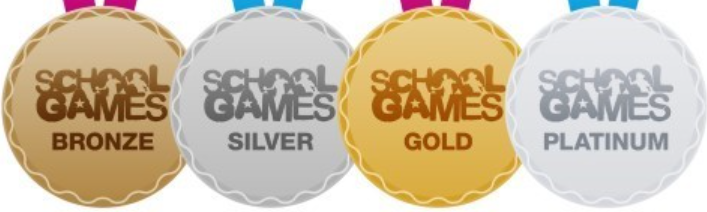 Key differences 21/22  22/23
Differences in language 
Inclusive Health Check 
Active Planner 
Application guide
[Speaker Notes: For those that have applied for the school games mark last academic year, there are only some small differences.  Where appropriate, I have shared the direct link to the guides. 

The language used for the criteria is slightly different in the way it has been phrased. Previously, questions were asked in the form of a statement, whereas now schools are directly being asked if they do or don’t do whatever the criteria is asking of you. 

The Inclusive Health Check is back as a compulsory activity. This is a quick and reflective questionnaire that helps you to consider how inclusive your provision is and set some targets for the future. Link for the guide - https://media.yourschoolgames.com/documents/School_Inclusive_Health_Check_flyer.pdf

The Active School Planner is a tool to help identify inactive children. It is a compulsory part of the application process, so I would do this as early as possible. You can use it for as many children as you feel It is appropriate for (eg 1 class, 1 year group, whole school). Link - https://activeschoolplanner.org/

The application guide is very thorough and shares all the question you will be asked, as well as examples of what you can do to achieve this, so it is worth looking at and using as a planning tool to achieve the level you wish! Link -  https://media.yourschoolgames.com/documents/SG_Mark_2022-23_Criteria_Final.pdf]
Physical Literacy
This is a new question in the SGM Criteria
Physical literacy is the motivation, confidence, physical competence, knowledge and understanding of individuals and how this influences the way they value and take responsibility for engaging in physical activities for life. Physical literacy provides clear direction for nurturing a lifelong engagement in physical activity that can positively contribute to one’s overall quality of life.
Underpins everything that we do as teachers, coaches, school games organisers etc.
[Speaker Notes: The application will now ask if you as a school are aware of the term physical literacy and understand what it means. 
Definition - Physical literacy is the motivation, confidence, physical competence, knowledge and understanding of individuals and how this influences the way they value and take responsibility for engaging in physical activities for life. Physical literacy provides clear direction for nurturing a lifelong engagement in physical activity that can positively contribute to one’s overall quality of life.

Whilst on the SGM criteria it is a y/n question, we felt it important to highlight this as it underpins absolutely everything that we do.]
Positive Experiences of Competition
Creating positive experiences by ensuring physical activity and competition provision is designed to reflect
the motivation, competence and confidence of your young people and has a clear intent.

Break Out Room

Clare King 
Group 1 – What do Positive Experiences of competition look like for your pupils? 

Pete Whitfield
Group 2 – How do you ensure the right children are competing in the right competitions? (Selection process & competition tiers?)
Matt WhitfieldGroup 3 – Discuss why motivation, confidence and competence are a key factor in ensuring pupils have positive experiences in competition? (Physical literacy?)
Juliet McNally
Group 4 – How can we ensure that every competition has a ‘clear intent’? (Adaptations/STEP principle?)
[Speaker Notes: We’re going to do a deep dive into outcome two of the SGM Criteria. 

The outcome is defined as :Creating positive experiences by ensuring physical activity and competition provision is designed to reflect the motivation, competence and confidence of your young people and has a clear intent.

Sports competitions can provide both positive and negative outcomes. I’m sure you all will remember great experiences, but you get others that remember hating things like cross country or being forced to participate. It is important to establish a life long enjoyment and engagement in physical activity. 

Evidence shows that young people self report that the best thing about taking part in sport and physical activity is fun. Further research suggests that trying hard, positive team dynamics and positive coaching were what make that participation fun. 


We’re going to go into breakout rooms and are going to discuss each of these points in detail and then feed back to the group. Really try to think outside the box and reflect on how these questions relate to the pupils in your schools

Break out room 

As I read these, please ensure you all check the chat function as you will be put into groups, and so you know which question each of your rooms relate to. 

Clare King will take Group 1 – What do Positive Experiences of competition look like for your pupils? 

Peter Whitfield will take Group 2 – How do you ensure the right children are competing in the right competitions? Think about the Tiers of competition and how you select the right pupilsMatt Whitfield will take Group 3 – Discuss why motivation, confidence and competence are a key in ensuring pupils have a positive experiences? Think about physical literacy of your pupils 
Juliet McNally will take Group 4 – How can we ensure that every competition has a ‘Clear Intent’ Think about adaptations to competitions and the STEP principle. 

Maybe take a photo before we go into the room!]
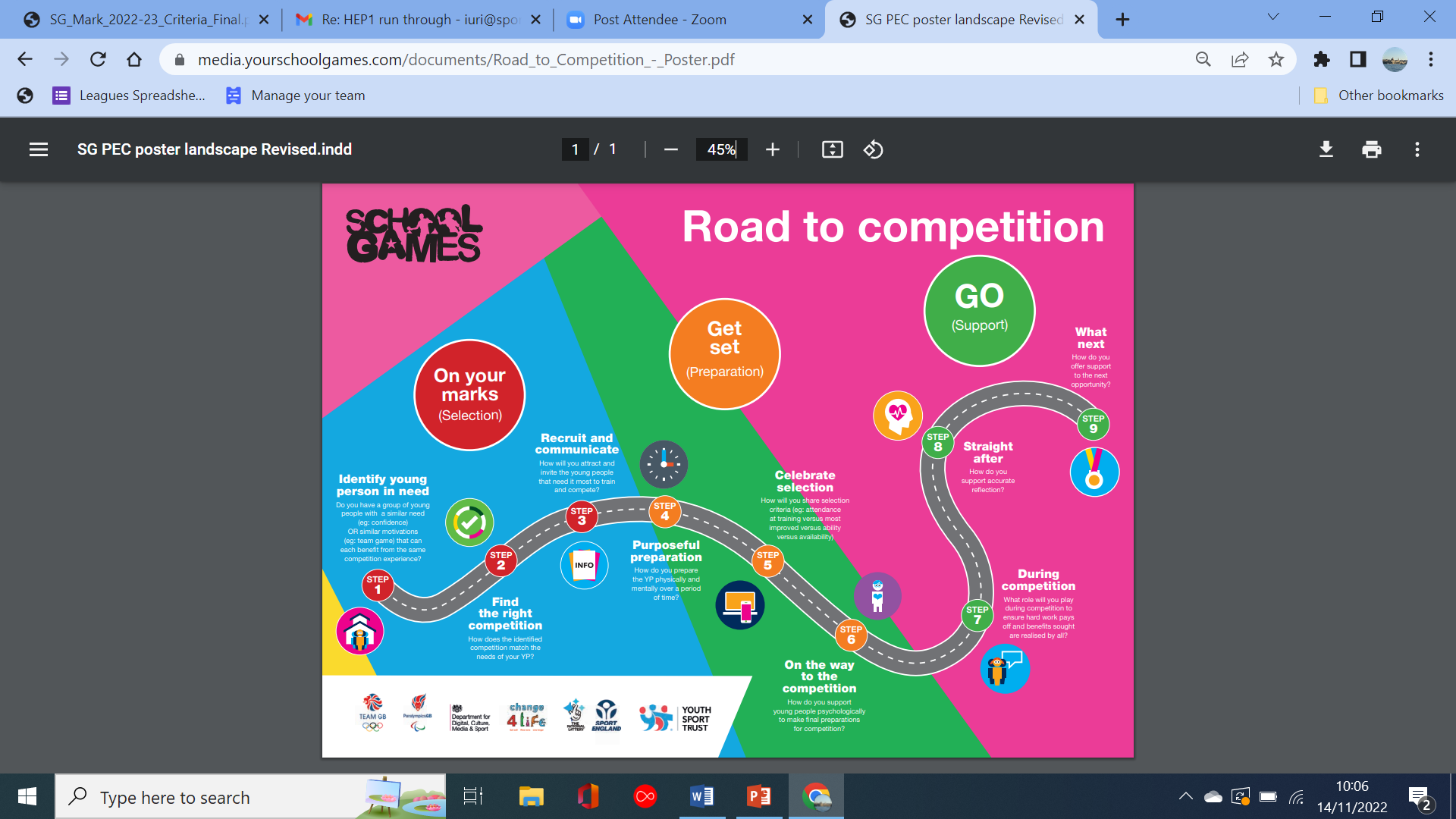 Road to Competition
[Speaker Notes: The School games has released this road to competition document to support teachers and subject leads at identifying the right pupils to participate in competitions. This is a brilliant document which comes with a toolkit breaking down all of these steps. I am going to provide a quick overview, but the toolkit is definitely worth looking at. 

Step 1  - Identifying the right group of young people whether that is through the pupil surveys, your heatmaps, inclusive health checker and so on. 

Step 2 – Find the most appropriate competition for those pupils. It could be an inter house/form competition or a inter school competition that we organise. Think about what tier that competition falls under.

Step 3 – Recruit the right young people that need that competition experience the most perhaps? 

Step 4 – Preparing the children to compete – this is important as it will ease any nerves they may have. 

Step 5  - Celebrating pupil selection – it is an honour to represent your form/house/school so it should be celebrated. It could be you give a reason (most improved, best attendance etc) 

Step 6 -  On the way to the competition how can you prepare children. Can you make them feel comfortable and maybe address any nerves or jitters they may have! 

Step 7 – During the competition how do you keep those young people motivated? 

Step 8 – Post competition – reviewing and praising the effort and maybe follow onto

Step 9 – What next?  Can you celebration via newsletters, certificates and assemblies. Is there another round? Can the children maybe participate in another competition?

Please take a look at the toolkit as it has suggestions, videos and ideas that support this.]
Actions
Read the SGM Criteria and plan the remainder of the academic year with your SI Specialist or contact myself/Alan Watkinson for support.
Complete the Inclusive Health Check 
Complete the Heatmap via the active planner website 
Complete the national Survey PRIMARY - PUPIL ACTIVITY & WELL-BEING SURVEY 2022 on Koboca
Read through the Positive Experiences of Competition toolkit in full.
Use the Toolkit to support your pupil selection. 
Can you apply the road to competition process for at least one competition next term.
[Speaker Notes: I’m going to leave you all with some actions following this. 

I think it is important for you all to read the SGM Criteria and plan the remainder of the academic year. Contact your Sport Impact specialist or Alan/Iuri for support
Get started on your Inclusive Health Check as it only takes 5 mins and is one easy win ticked off! 
Have a look at the Heatmap. This does take a while to complete so it is not good to leave to the last minute! 

Get your pupils to take part in the PUPIL ACTIVITY & WELL-BEING SURVEY 2022 on Koboca
Read through the Positive experiences of Competitions toolkit in full and use it to support your pupil selection
Can you apply the Road to competition process to at least one competition next term  

Toolkit link - https://media.yourschoolgames.com/documents/YST_Positive_Experiences_of_Competition__school_and_teacher_toolkit_Feb_2021.pdf#

Competition Roadmap - https://media.yourschoolgames.com/documents/Road_to_Competition_-_Poster.pdf]